Родительское собрание в 7б классе Классный руководитель: Эмер Марина Витальевна
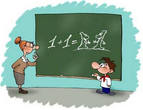 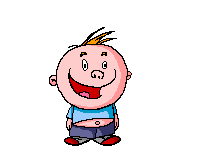 «Чтобы
Ваш ребёнок стал         лучше учиться»
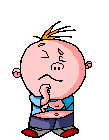 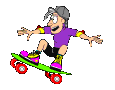 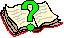 Он не умеет учиться;
Он не желает учиться.
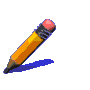 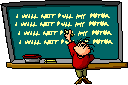 Что значит «хорошо учиться»/по мнению учеников/
Получать хорошие знания;
Получать пятёрки.
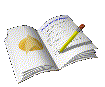 Как вы выполняете домашнюю  работу?
Самостоятельно;
Трачу время на выполнение домашней работы до одного часа;
Не выполняю домашней работы;
Контроль родителей не осуществляется.
Результаты:
За каждое «да» - 2 балла, «отчасти, иногда» - 1 балл, «нет» - 0 баллов.
Более 20 баллов. Ваши отношения с детьми можно считать благополучными.
От 10 до 20 баллов. Отношения оцениваются как удовлетворительные и недостаточно многосторонние.
Менее 10 баллов. Контакты с детьми явно недостаточные. Необходимо принимать срочные меры для их улучшения.
«Какой вы родитель?»
Сколько раз тебе повторять!
Посоветуй мне, пожалуйста.
Не знаю, чтобы я без тебя делала.
И в кого ты такой уродился!
Какие у тебя замечательные друзья!
Ну на кого ты похож.
Вот я в свое время!
Ты моя опора и помощник.
Ну что за друзья у тебя!
О чем ты только думаешь!
Какая ты у меня умница!
А ты как считаешь, сынок (доченька)?
У всех дети как дети, а ты?
Какой ты у меня сообразительный!
Вердикт:
Оцените результаты, поставив себе 2 балла за ответы № 1, 4, 6, 7, 10, 13 и 1 балл за все остальные ответы.
7 – 8 баллов. Живете душа в душу. Ребенок любит и уважает вас.
9 – 10 баллов. Вы непоследовательны в общении. Ребенок вас уважает, но не всегда откровенен.
13 – 14 баллов. Идете по неверному пути. Существует недоверие между вами и ребенком. Уделяйте ему больше времени.
Решение проблемы:
Сделайте так, чтобы ребенку захотелось рассказать о том, что они изучают в школе. 
Расскажите ему, что его нелюбимый предмет в школе был вашим самым любимым. 
Попросите его показать, по какому учебнику он занимается. Сравните вместе с ним, что вы изучали раньше и что он изучает сейчас. Заодно вы поймете, он знает материал параграфа. 
Докажите личным примером, что уметь решать трудные уравнения интересно.
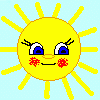 Советы родителям
Никогда  не называйте ребёнка бестолковым и т.д.;
Хвалите ребёнка за любой успех, пусть даже самый незначительный;
Ежедневно просматривайте без нареканий тетради, дневник, спокойно попросите объясния по тому или  иному факту, а затем спросите, чем Вы можете помочь;
Любите своего ребёнка и вселяйте  ежедневно в него уверенность;
Не ругайте, а учите!
“Хотите, чтобы Ваш ребёнок ходил в школу с удовольствием?”
1. Не говорите о школе плохо не критикуйте учителей в присутствии детей. 2. Не спешите обвинять учителей в отсутствии индивидуального подхода, задумайтесь над линией собственного поведения. 3. Вспомните сколько раз вы сидели с ребёнком и наблюдали за его работой над уроками, были ли случаи когда вы заметили у ребёнка неправильные приёмы работы и показали ему правильные? 4. В случае конфликтной ситуации в школе постарайтесь устранить её, не обсуждая все подробности с ребёнком. 5. Следите, чтобы ваш ребёнок вовремя ложился спать. Не выспавшийся ребёнок на уроке грустное зрелище. 6. Пусть ребёнок видит, что вы интересуетесь его заданиями, книгами, которые он приносит из школы. 7. Читайте сами, пусть ребёнок видит, что свободное время вы проводите за книгами, а не только у телевизора. 8. Учите ребёнка выражать свои мысли письменно: обменивайтесь с ним записками, пишите вместе письма. 9. Принимайте участие в жизни класса и школы. Ребёнку приятно, если его школа станет частью вашей жизни. 10. В школе ваш ребёнок может столкнуться с очень критическим отношением к себе. Помогите ему не утратить веры в себя.
Восемь заповедей отцам и матерям:
Принимайте ребёнка таким, каков он есть;
Никогда не приказывайте из прихоти. Не надо бесцельных приказаний;
Никогда не принимайте решения в одиночку. Когда отец и мать противоречат друг другу- для ребёнка это занимательное зрелище;
По части подарков - никаких излишеств. Мы разучились отказывать детям;
Во всём действуйте собственным примером. Добиваться можно лишь того, что делаешь сам;
Говорите обо всём без боязни. Речь золото, а молчание – свинец;
Семья- это частная республика. Всё должно делаться сообща, мытьё посуды, покупки, уборка и т.д.;
«Держите дверь открытой». Рано или поздно вы не удержите детей, подростков в доме.
Путь к успеху
У психологов есть понятие «тактильного голода». 
Это дефицит любви родителей.
 Прижмите, поцелуйте, потормошите своего ребенка. 
Может быть эти ощущения послужат толчком к решению проблемы.
Легко ли быть учеником?
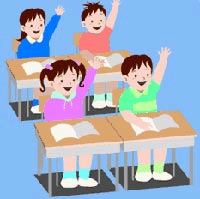 Нет
Не очень.